Domaci rad 
Radile:Lara Markovic I
Lejla Pirovic IX-3
CIPS
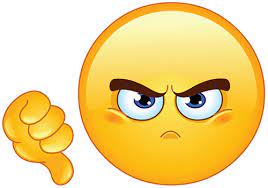 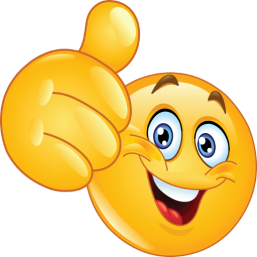 PSENICNE GALETE
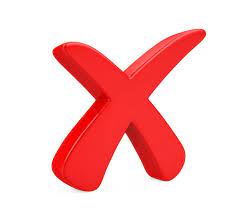 Nutella
Pekmez od sljiva
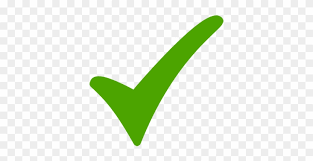 COKOLADA
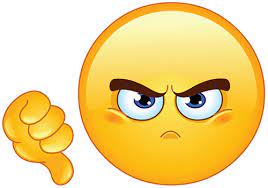 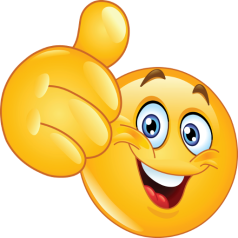 JABUKA
Hvala na paznji!